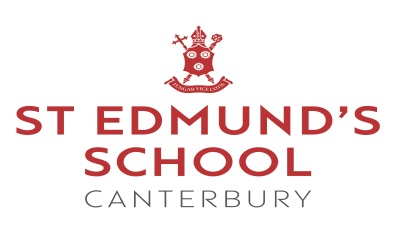 Pre prep Lunch
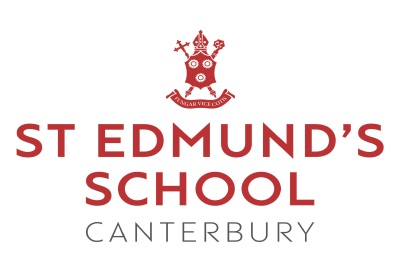 Pre prep Lunch
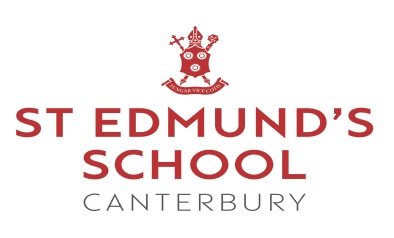 Pre prep Lunch